Concept maquette
Magazine Talançonnais
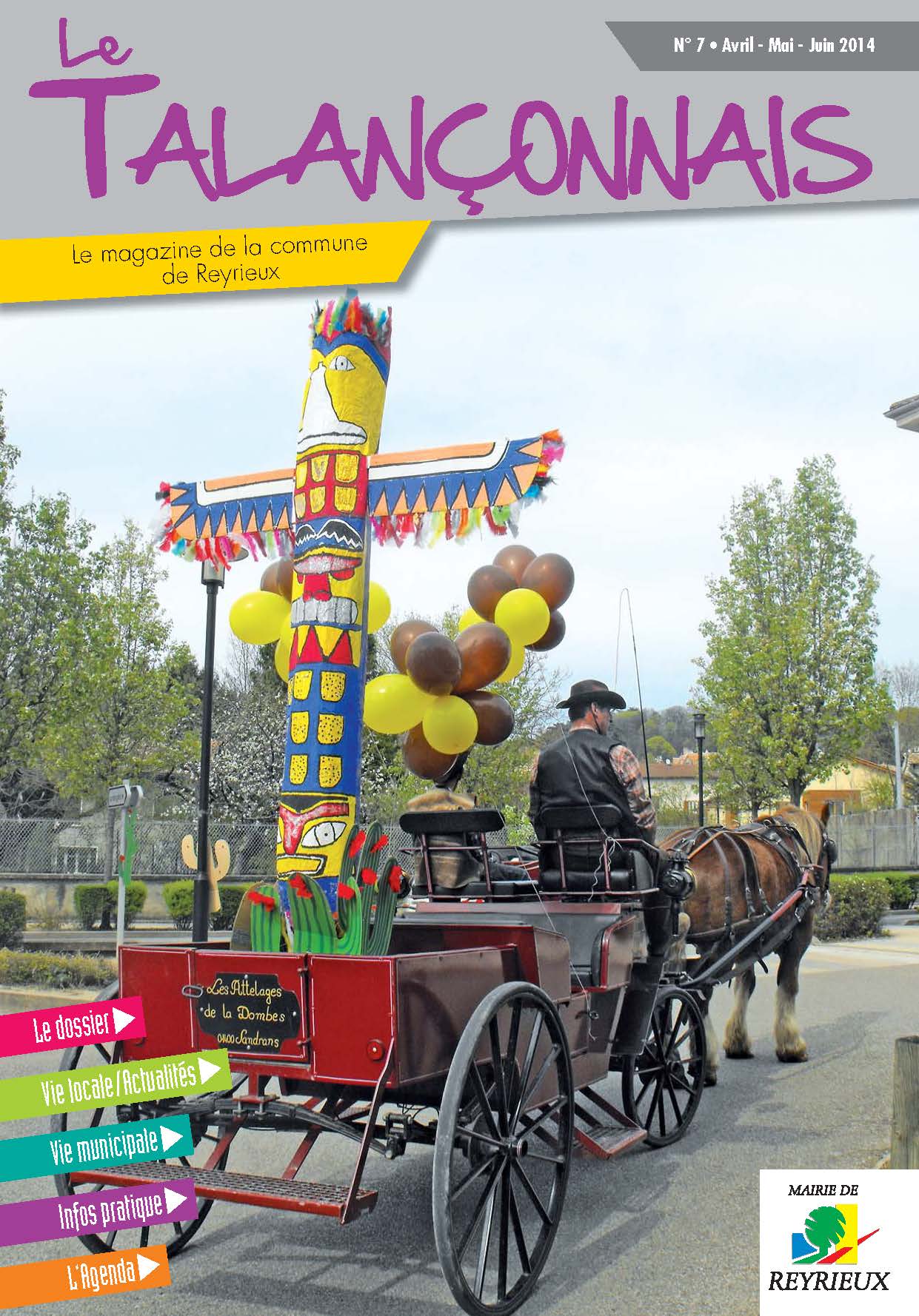 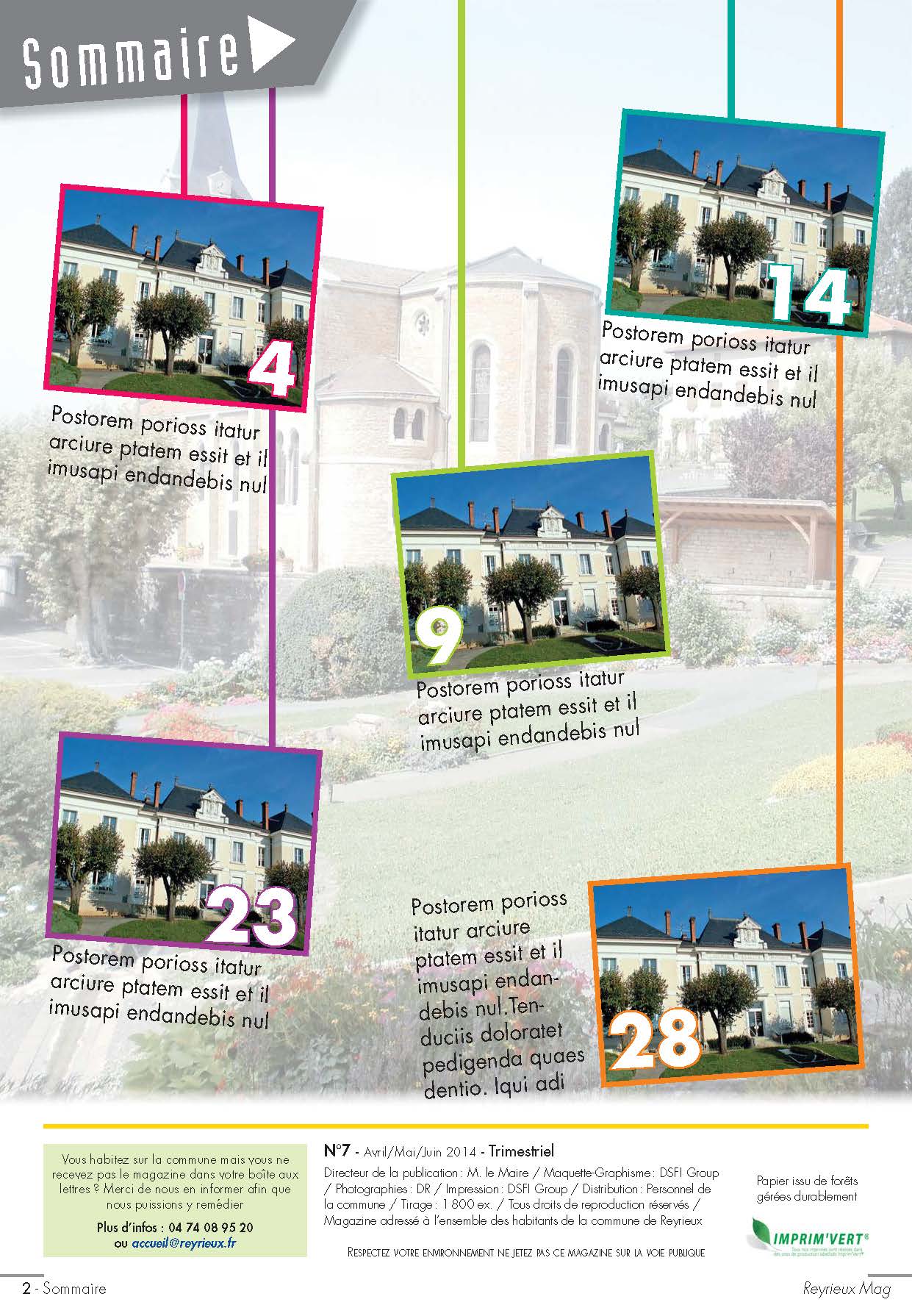 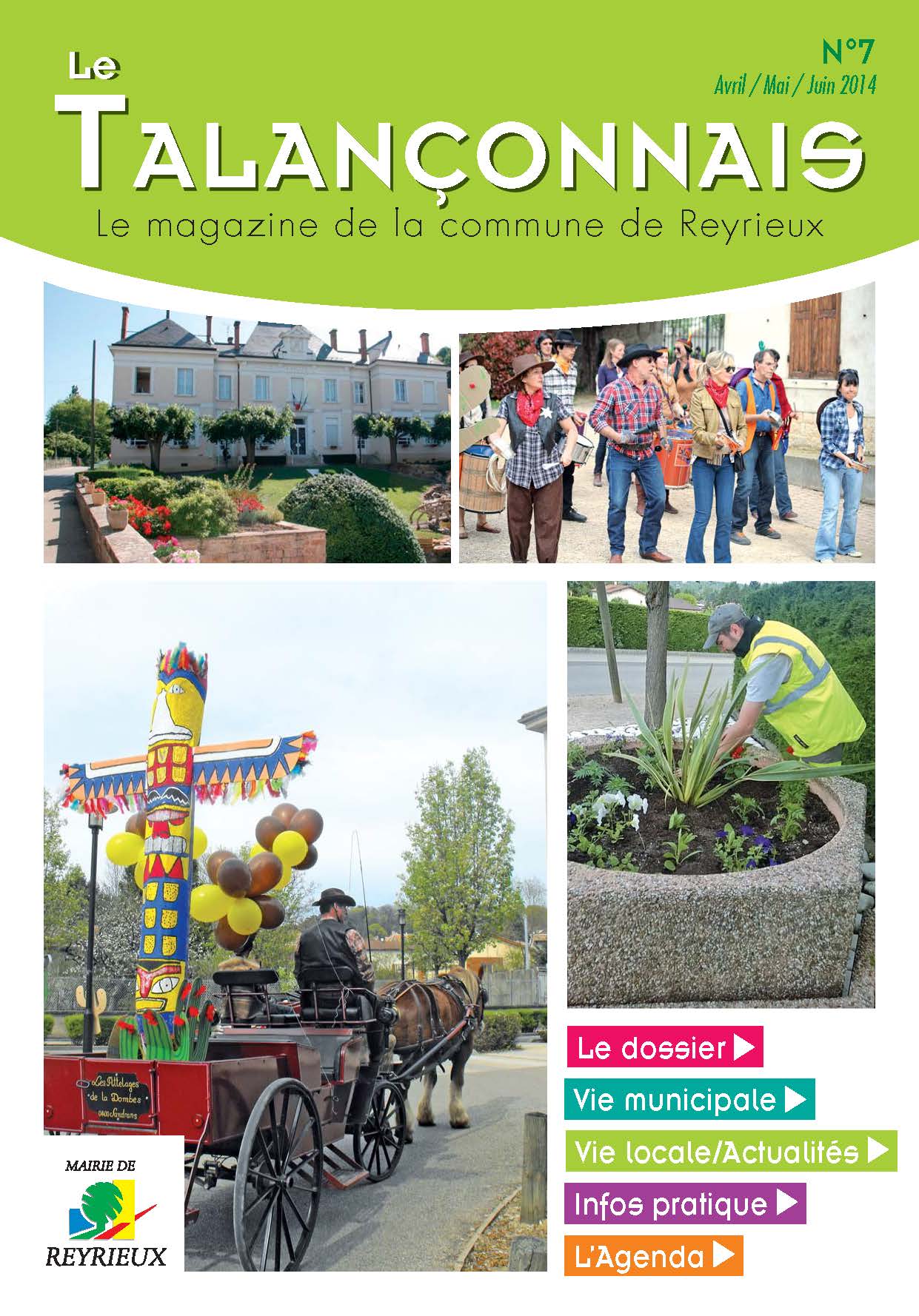 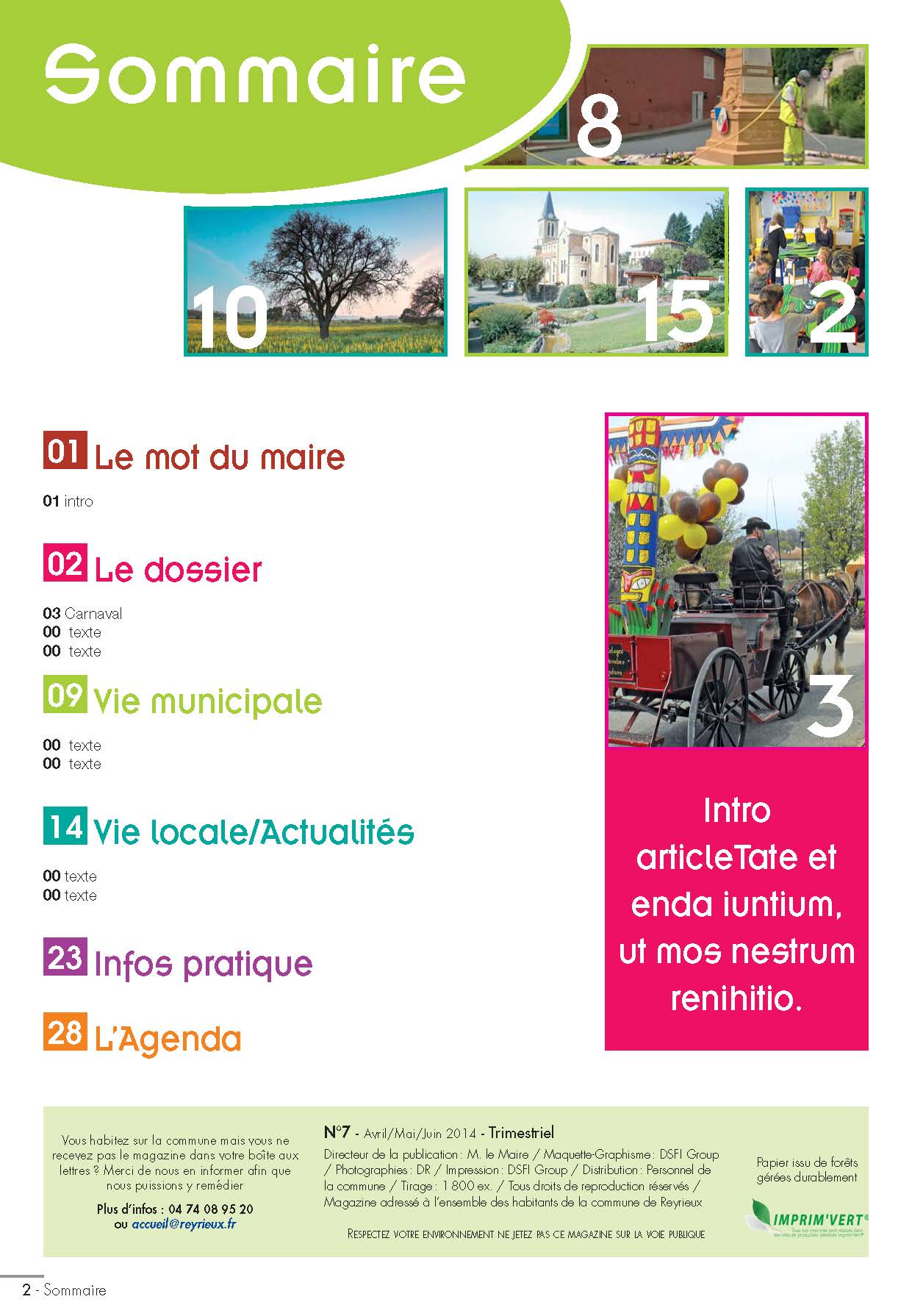 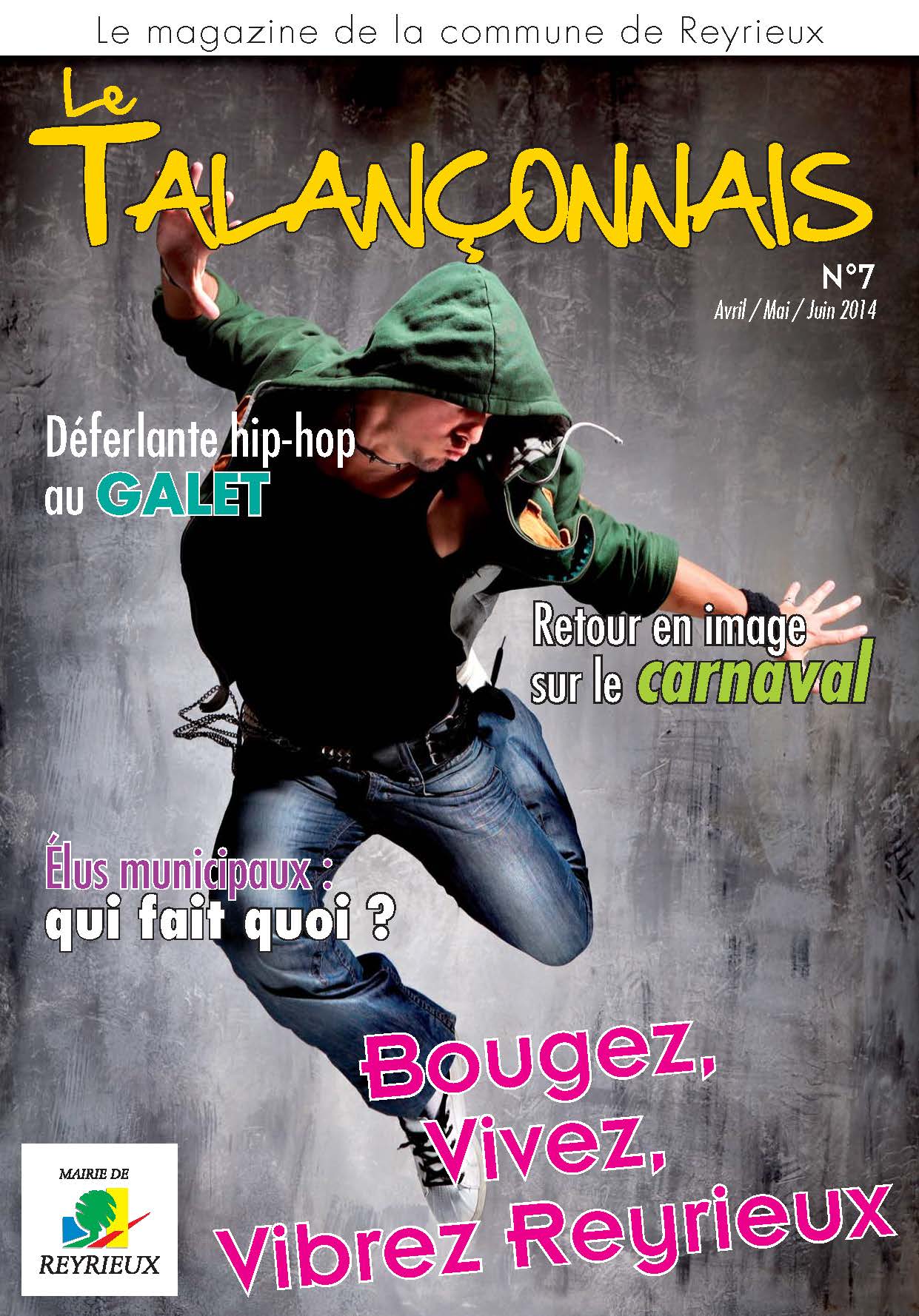 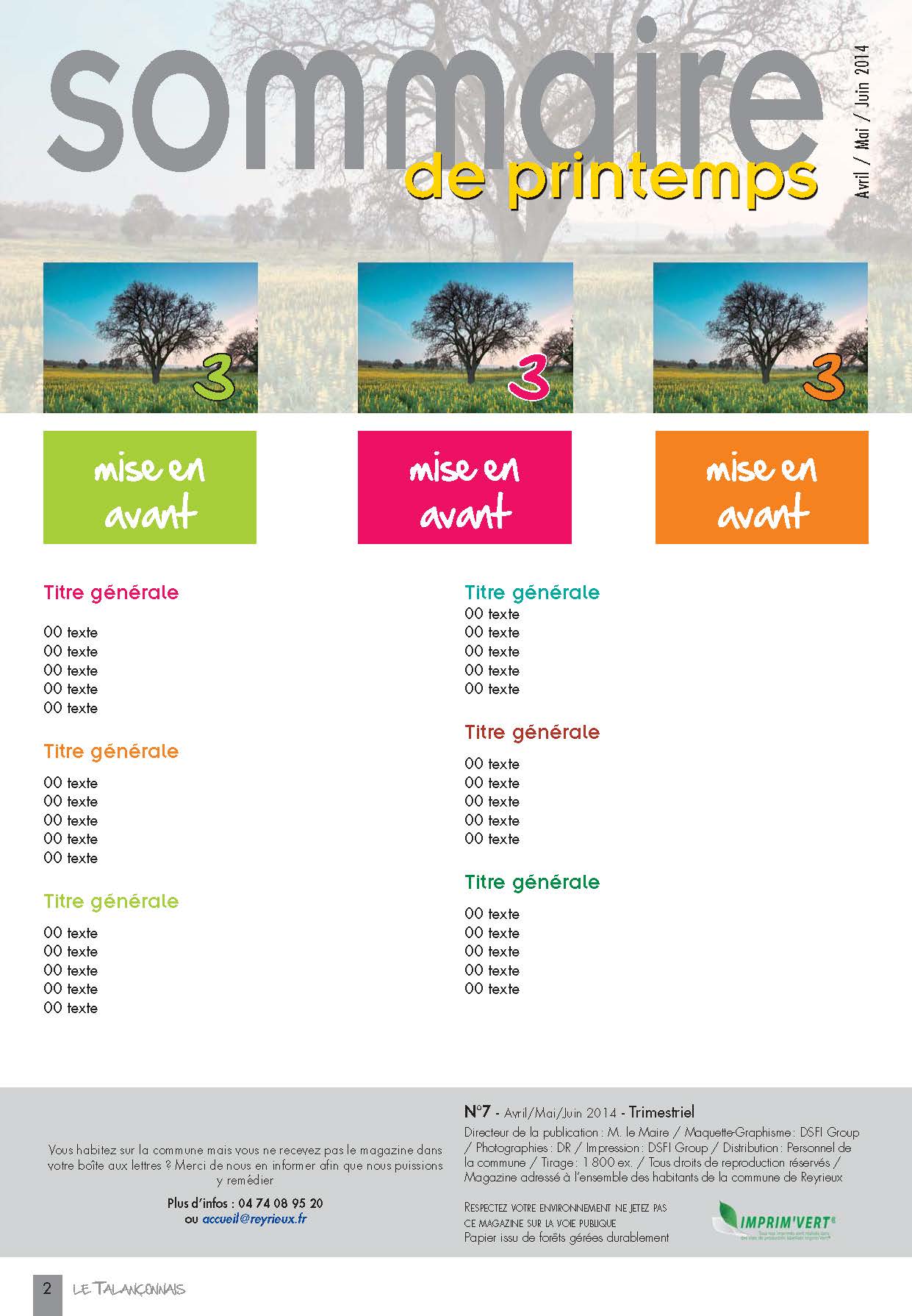 Proposition de 
couverture du prochain Magazine
Le Talanconnais
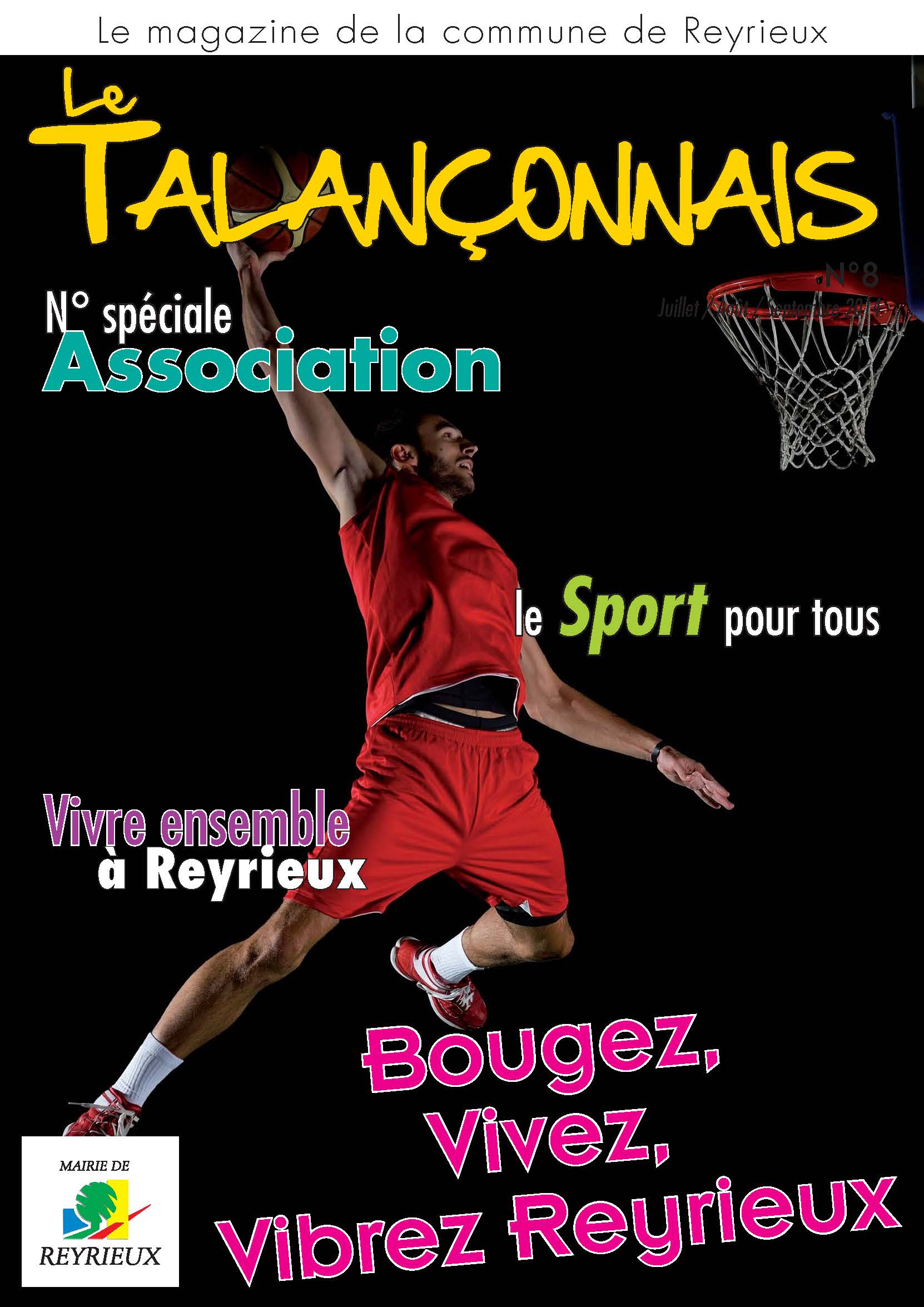 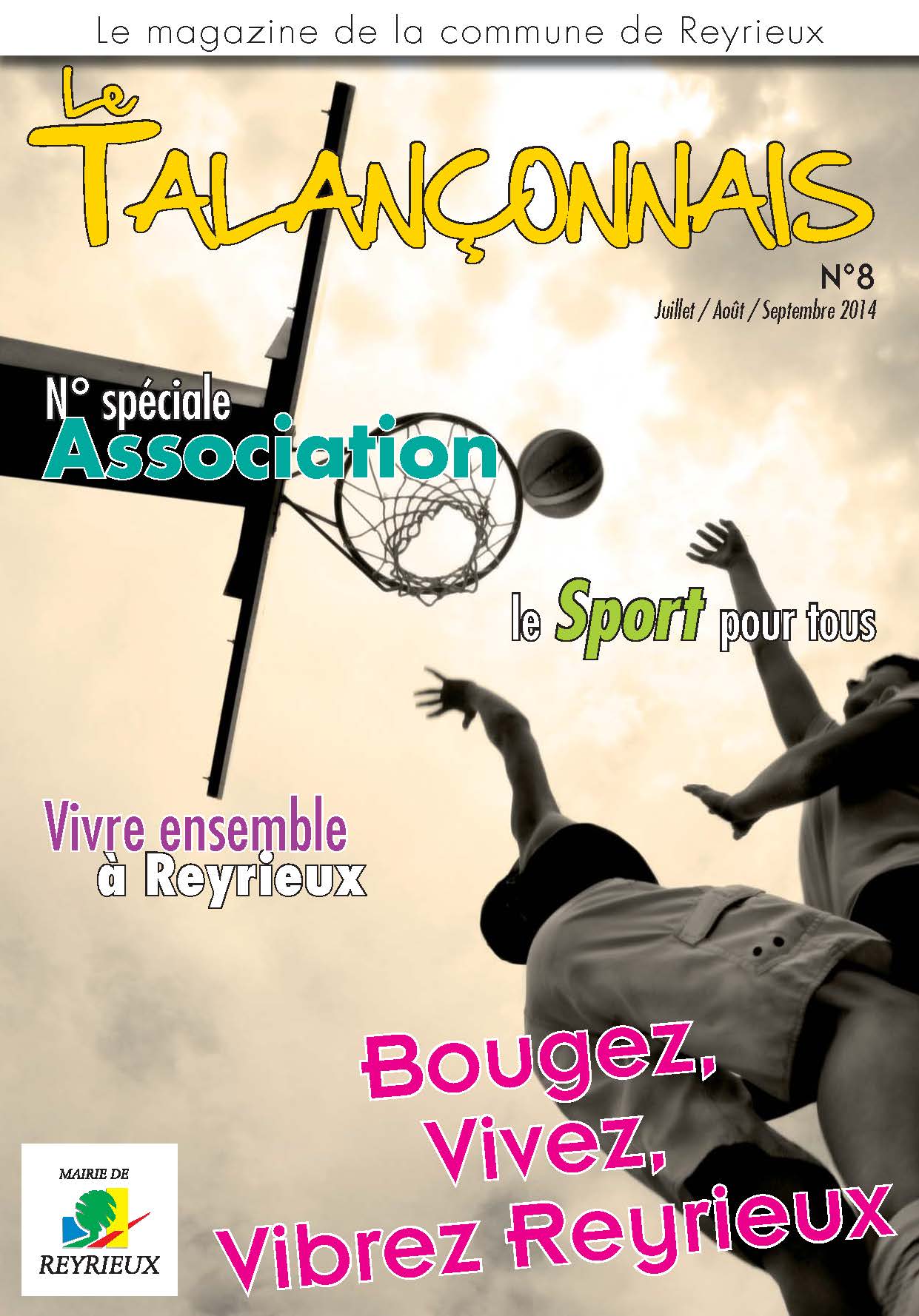